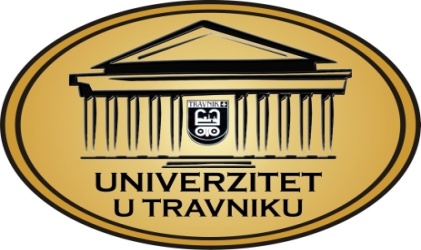 PRAVNI FAKULTETMEĐUNARODNO FINANSIJSKO PRAVOautor-prof.dr.Babić Mate&Ante, izdanje Zagreb 2000 g.
Predavači:
Prof.dr. Halil Kalač

Haris Kozlo MA
viši asistent na ekonomskopravnoj naučnoj oblasti
VJEŽBE 2UVOD
Predmet Međunarodno finansijsko pravo ima za cilj:

Da studente upozna sa međunarodno-finansijsko pravnim odnosima, tokovima i principima na kojima počiva,
Da studente upozna sa međunarodno-finansijskim subjektima, odnosno institucijama međunarodnog finansijskog prava i integracijama regionalnog i međunarodnog karaktera,
Da studente upozna sa međunarodno monetarnim sistemom.


,,studenti stiču znanja o međunarodnim finansijama“
MEĐUNARODNO KRETANJE KAPITALA
transfer realnih i finansijskih sredstava između subjekata različitih zemalja, sa odloženim kontratransferom za određeni vremenskiperiod, a u cilju ostvarivanja određenih ekonomskih i političkih interesa učesnika u tom transferu.
kretanje kapitala između zemalja je dvosmjerno, pri čemu se u jednom slučaju subjekti (rezidenti) određene zemlje pojavljuju kao davaoci kapitala a drugi kao korisnici kapitala. 
međunarodni tokovi kapitala prema ročnosti dijele se na kretanje kratkoročnog, srednjoročnog I dugoročnog kapitala .
Karakteristike međunarodnog kretanja kapitala
predstavlja transfer kupovne snage iz jedne zemlje u drugu, u novčanom vidu, u vidu roba i usluga te imovine, u cilju finansiranja i investiranja. 

Međunarodno kretanje kapitala načelno se može odvijati u četiri smjera:-razvijeni→razvijeni ,-razvijeni→nerazvijeni,-nerazvijeni→nerazvijeni,-nerazvijeni→razvijeni,
Međunarodno tržište kapitala
Skup odnosa stranih lica povodom ponude i potražnje srednjoročnih i dugoročnih finansijskih sredstava

Međunarodno tržište kapitala je dio međunarodnog financijskog tržišta koje obuhvata pored toga još i međunarodno tržište novca.
Oblici međunarodnog kretanja kapitala
Kapital se može posmatrati na dva načina, s obzirom na to da možemo govoriti o vrijednosti kapitala (finansijski) i o realnim (fizičkim) kapitalnim dobrima. 
Podjelu tokova kapitala na pojedine vrste i oblike možemo vršiti prema različitim kriterijima:
-kriterij izvora kapitala,
-funkcionalni kriterij i
- vremenski kriterij.
Međunarodne direktne investicije
Međunarodne direktne investicije u inostranstvu ili strane direktne investicije (SDI) (foreign direct investment - FDI) predstavljaju takav oblik ulaganja kapitala koji osigurava stranom investitoru sticanje prava vlasništva, kontrole i upravljanja po osnovi uloženog kapitala.

Kao način finansiranja privrednog rasta koji ne stvara dug u klasičnom smislu riječi, SDI (FDI) donose kapital, tehnologiju i znanje, doprinoseći na taj način rastu produktivnosti i ukupnom razvoju lokalne ekonomije. Rast konkurentnosti koji iz toga proizlazi, doprinosi rastućoj internacionalizaciji poslovanja i lakšem pristupu međunarodnim tržištima.
Vrste stranih direktnih investicija
-ULAGANJE U PUNO VLASNIŠTVO: Greenfield investicija
-ZAJEDNIČKA ULAGANJA, sa partnerom-domaćinom
-MEĐUNARODNI MERDŽERI - spajanje dvije firme - nastaje treća
-MEĐUNARODNE AKVIZICIJE - Kupovina domaće kompanije - postaje filijala strane kompanije
-ULAGANJE U SLOBODNE ZONE - radi obavljanja određenih djelatnosti (Kina...)
Međunarodne portfolio investicije
Međunarodne portfolio investicije predstavljaju ulaganje kapitala posredstvom raznih vrsta vrijednosnih papira izdanih od strane inostranih vlada, njenih organa i drugih institucija,inozemnih banaka ili kompanija koje su izdate radi prikupljanja sredstava na nekom međunarodnom tržištu kapitala. 
Da bi se prikupila sredstva za određene potrebe, državne institucije, banke i poduzeća emitiraju obveznice, koje plasiraju na finansijskom tržištu. Vlasnici kapitala kupovinom obveznica stiču pravo da u određenom roku dobiju nazad uložena sredstva, zajedno sa odgovarajućom kamatom.
Motivi međunarodnog kretanja kapitala
Zavise od oblika u kome se kapital ulaže. 
Postoje razlike i između pojedinih vidova privatnog i javnog kapitala, s tim da se, u principu, privatni kapital kreće prema ekonomskim motivima, a javni kapital na osnovu širih društveno-političkih interesa. 
Motiv izvoza kapitala može biti i želja da se osigura politički utjecaj u nekoj zemlji. Ovaj motiv je uglavnom karakterističan za plasman kapitala iz javnih izvora, mada ponekada može biti prisutan i kod izvoza privatnog kapitala.
Mjere za privlačenje stranog kapitala
Najčešće mjere za privlačenje stranog kapitala su:-Otklanjanje barijera za ulaz i osnivanje stranih filijala-Poboljšanje tretmana stranih investitora –   nacionalni tretman-Zaštita SDI-Promocija priliva SDI-Fiskalni podsticaji-Finansijski podsticaji-Regulatorni podsticaji-Ostali (Sl.zone-Kina, Mex.)